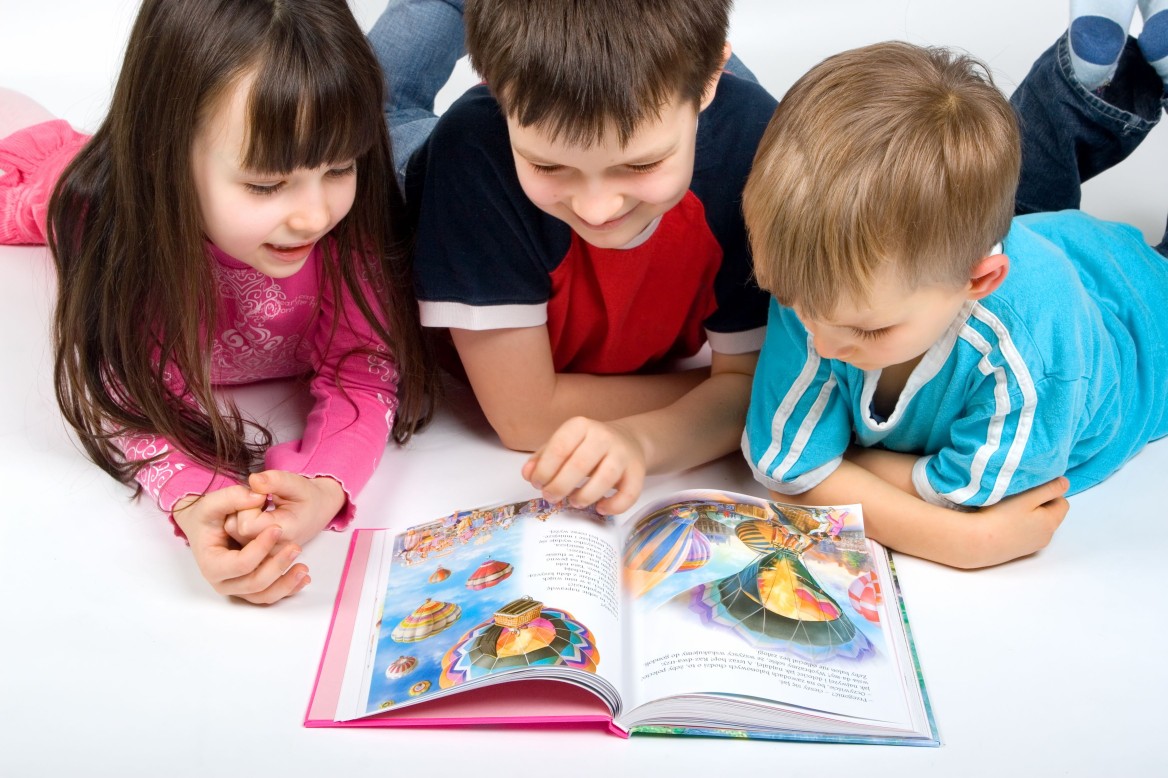 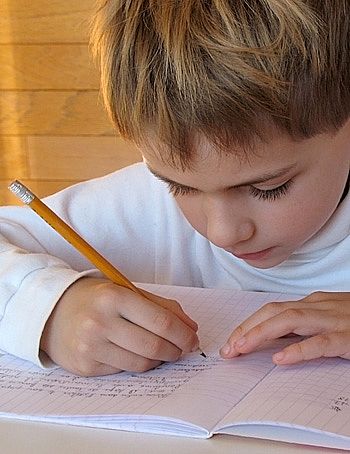 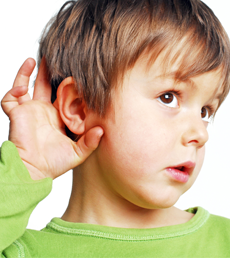 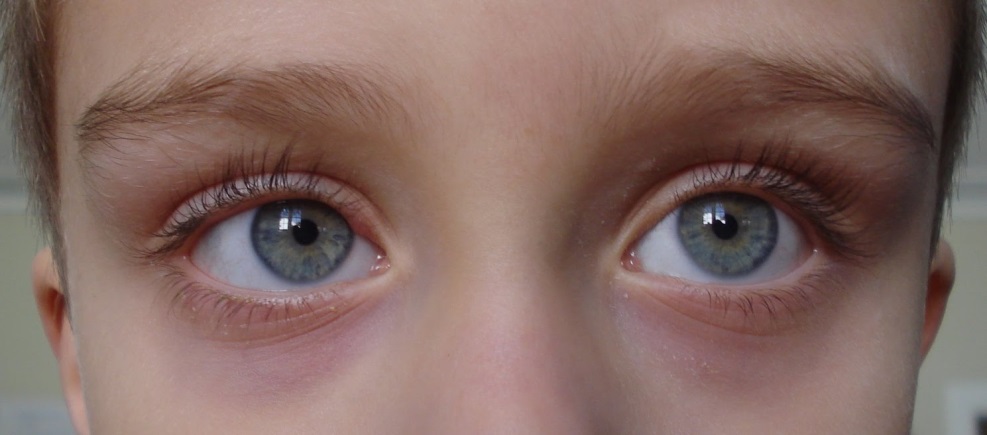 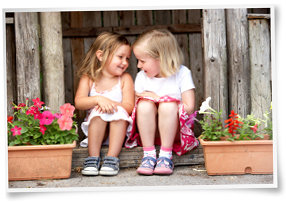 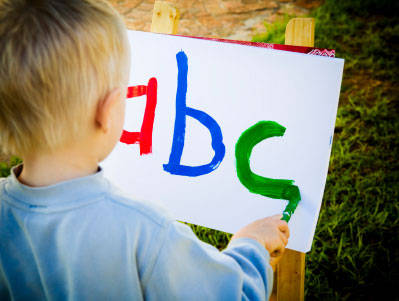 aA  bB  cC  dD  eE fF  gG  hH  iI   jJ kK  lL  mM  nN  oO pP  qQ  rR  sS  tT uU vV wW xX yY zZ
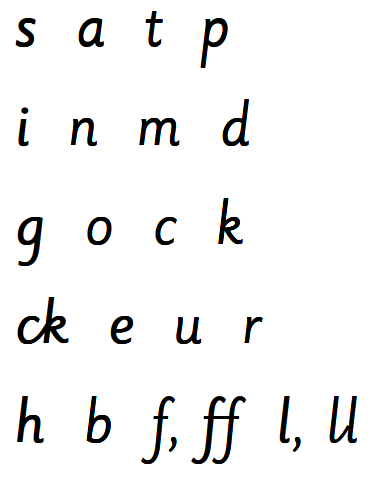 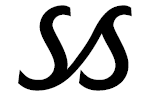 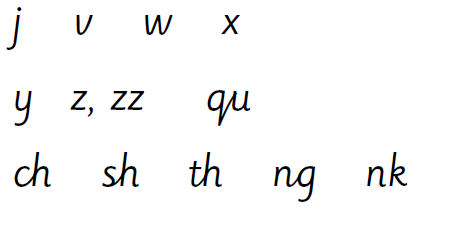 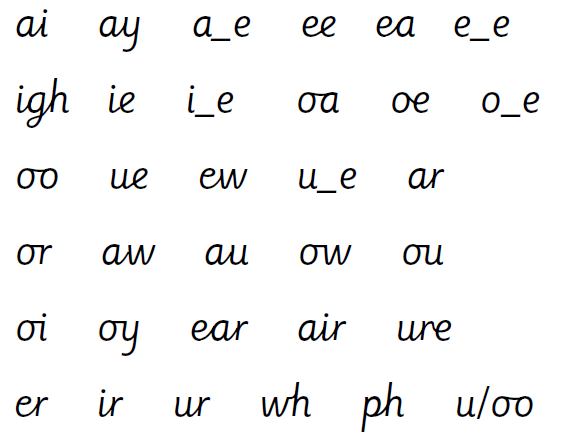